Integralno gradbeno dovoljenjein primeri iz prakse
Direktorat za graditev in prostor
Sektor za dovoljenja
Sandi Rutar
Klavdija Šilc Trlep
MALO ZGODOVINE, PREDPISI S PODROČJA GRADITVE
TRAJANJE ZAKONA
1984
2002
2021
2017
18 let
15 let
4 leta
TRAJANJE PREDPISA
1989
2004
2018
2022
1998
2008
9 let
10 let
5 let
6 let
4 leta
PRAVICA DO PRAVNEGA VARSTVA
prva stopnja: 	UE (ARSO, DRSV)		občina		(PRITOŽBA)

druga stopnja: 	ministrstvo (MNVP)	župan		(TOŽBA)

tretja stopnja: Upravno sodišče		Upravno sodišče

na prvi stopnji odločajo tudi organi v sestavi (ARSO, DRSV, GURS, ipd)
ko o pritožbi odloči ministrstvo ali če odločbo izda ministrstvo je taka odločba dokončna, zoper odločbo je dovoljena tožba, sodišče izda sodbo, s sodbo je končan upravni spor in odločba je pravnomočna
pristojnost izdaje okoljevarstvenih soglasij je leta 2023 z uveljavitvijo ZVO-2 s strani ARSO prešla na MOPE
PRISTOJNOSTI
pristojnost UE:
gradbena dovoljenja
pristojnost MNVP:
gradbena dovoljenja za objekte državnega pomena (9. člen GZ-1)
integralna gradbena dovoljenja za objekte z vplivi na okolje – Priloga 2 Uredbe o posegih v okolje, za katere je treba izvesti presojo vplivov na okolje (Uradni list RS, št. 51/14, 57/15, 26/17, 105/20 in 44/22 – ZVO-2)
pristojnost MOPE (ARSO):
predhodni postopek (PP),
izdaja OVS za posege in objekte z vplivi na okolje, ki ne potrebujejo GD
GRADNJA IN DOKONČNOST ALI PRAVNOMOČNOST GD
ZGO-1 – gradnja na podlagi pravnomočnosti, na lastno odgovornost na podlagi dokončnosti,

GZ – gradnja na podlagi pravnomočnosti in prijave začetka gradnje,

GZ-1 – gradnja na podlagi pravnomočnosti in prijave začetka gradnje, na lastno odgovornost po dokončnosti, kar ne velja za integralna gradbena dovoljenja ali ko je za treba izvesti presojo sprejemljivosti po predpisih, ki urejajo ohranjanje narave
KDAJ KAJ…
KDAJ BREZ GD…
Gradbeni zakon (GZ-1)

gradbeno dovoljenje za gradnjo in prijava začetka gradnje nista pogoj za:
gradnjo enostavnega objekta (*enostavna stavba)
vzdrževanje objektov
manjšo rekonstrukcijo
vzdrževalna dela v javno korist
postavitev začasnega objekta (*skladiščni objekt)
INTEGRALNI POSTOPEK (OVS+GD)
prednosti integralnega postopka: ena dokumentacija (DGD+PVO), enkrat mnenja, enkrat stranke, ena odločba, enkrat pravno varstvo,

združitev odločitve o izpolnjevanju pogojev za izdajo GD in odločitve, da gradnja nima pomembnih vplivov na okolje,
sklicevanje na predpise s področja varstva okolja (za PVO) in ohranjanja narave (za presojo sprejemljivosti),
zahtevku investitor predloži projektno dokumentacijo (DGD) ter poročilo o vplivih na okolje (PVO), ki morata biti med seboj usklajena
MNVP sam pridobiva mnenja in koordinira postopek
POSEBNOSTI INTEGRALNEGA POSTOPKA
več možnih stranskih udeležencev (NVO, civilne iniciative)
sodeluje javnost (javna objava dokumentacije, možnost podaje pripomb)
možna prevlada javne koristi nad javno koristjo ohranjanja narave
rok za izdajo odločbe: 5 mesecev
sankcija ničnost
kumulativnost presoje vplivov na okolje (tudi če se daje GD le za en ali del objekta) za GD pa izpolnjevanje pogojev za posamezen objekt ali del objekta,
zaradi kumulativnosti brez ponovne presoje ob že izvedeni presoji :
je zahteva vložena v 5 letih od PM integralnega GD,
je nameravana gradnja skladna s pogoji izdanega GD, in
so izpolnjeni pogoji za izdajo GD
MNENJEDAJALCI
MOPE (ARSO) – emisije snovi v tla, vode, zrak, hrup, svetlobno onesnaženje, elektromagnetno sevanje, ravnanje z odpadki, vibracije,
ZRSVN – narava in presoja sprejemljivosti (negativno mnenje ZRSVN lahko pelje do zahtevka po prevladi javne koristi)
DRSV – vodovarstvena območja in erozija
ZVKDS – kulturna dediščina,
drugi mnenjedajalci – pristojnosti po področnih predpisih
STRANSKI UDELEŽENCI IN JAVNOST
stranski udeleženci:
enaki kot v postopku izdaje GD
NVO s statusom delovanja v javnem interesu na področju okolja ali ohranjanja narave,
civilna iniciativa (200 oziroma 500 podpisnikov (objekti državnega pomena v integralnem postopku)
sodelovanje javnosti:
javna objava dokumentacije v PIS in na e-upravi,
podaja pripomb javnosti v 30 dneh,
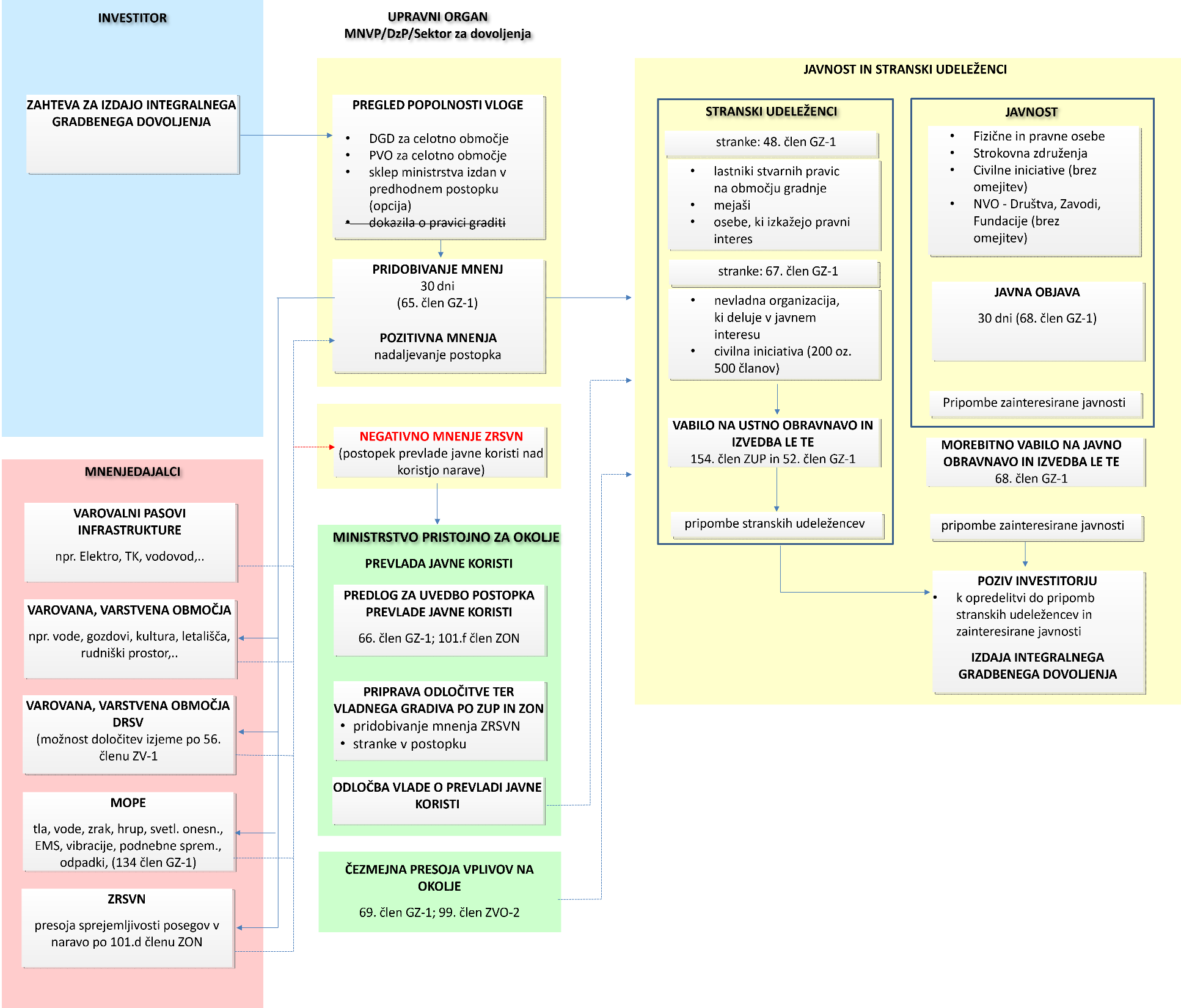 IZDAJA GRADBENEGA DOVOLJENJA
Integralno GD se izda:
če so izpolnjeni pogoji za izdajo GD in
če nameravana gradnja nima pomembnih škodljivih vplivov na okolje

Rok za izdajo GD v integralnem postopku je 5 mesecev od vložitve popolne zahteve, pri čemer rok ne teče:
v času pridobivanja mnenj, 
javne razprave in 
pridobivanja mnenja v postopku ugotavljanja čezmejnih vplivov v skladu s predpisom, ki ureja varstvo okolja
PRAVNO VARSTVO
71. člen GZ-1: rok za tožbo zoper integralno GD je za stranske udeležence 30 dni od vročitve, za nevladne organizacije in civilne iniciative 30 dni od objave v sistemu eGraditev in na državnem portalu eUprava. O tožbi mora sodišče odločiti prednostno

tožbo lahko nevladne organizacije podaje tudi če niso sodelovale v postopku
PM integralnega GD se lahko ugotavlja šele po preteku 30 dni
IZKUŠNJE PETIH LET
izdanih 78 odločb
najkrajši čas izdaje IGD od vloge do odločbe:	97 dni oz. do PM 129
povprečen čas izdaje IGD od vloge do odločbe:	375 dni oz. do PM 471 (tožbe)

obveza investitorja da se izvede integralni postopek in s tem izdelava dvojne dokumentacije, ta nima možnosti dvostopenjskega postopka: najprej OVS nato GD
o posegih z vplivi na okolje odločata dva organa (MNVP, MOPE)
težave pri longitudinalnih objektih (daljnovodi, ceste) zaradi nepridobljenih dokazil o pravici graditi (lastniki takih zemljišč so stranski udeleženci)
ZDRUŽEVANJE POSTOPKOVINTEGRALNO, CELOVITO, ZDRUŽENO,...
gradbeno dovoljenje (GZ-1)

integralno gradbeno dovoljenje (GZ-1)

združen postopek (ZureP-3): Zurep-3 v 100. členu omogoča podrobnejše načrtovanje in dovoljevanje prostorske ureditve državnega pomena, ki se zaključi z izdajo celovitega dovoljenja (smiselna uporaba postopka izdaje integralnega gradbenega dovoljenja) in sprejetje uredbe o državnem prostorskem ureditvenem načrtu

združen postopek (ZVO-2): ZVO-2 v drugem odstavku 140. člena omogoča združen postopek, ko se združita postopek izdaje okoljevarstvenega dovoljenja (OVD) in integralnega gradbenega dovoljenja

*	uradni opomin Evropske komisije 2016/4140 govori o možnosti polno integriranega postopka CPVO in PVO v primerih sprejemanja podrobnih prostorskih aktov (stran 12)…..
ZAKAJ SE POSTOPEK TAKO VLEČE?PRIMERI IZ PRAKSE
Večkratno dopolnjevanje vloge:

neustrezno zastavljen nameravani poseg
enačenje obsega gradnje z obsegom presoje vplivov na okolje
neupoštevanje predpisov, ki urejajo varstvo narave
formalno nepopolna vloga (ni predloženega PVO, DODATKA)
manjkajoči podatki
neusklajeni podatki med DGD in PVO, znotraj PVO in med PVO in njegovimi prilogami
dopolnjevanje dokumentacije na podlagi (negativnih) mnenj
FORMALNA DOPOLNITEV + DOPOLNJEVANJE PO MNENJIH  se zavleče postopek vsaj za 1 leto
           2x 30 dni                                      tudi do 4x 30 dni                      ca. 6 mesecev samo za dopolnjevanja
ENAČENJE OBSEGA GRADNJE Z OBSEGOM PRESOJE
Presoja vplivov na okolje je lahko enaka ali večja od gradnje objekta za katerega je treba pridobiti GD.
Pogoj:
VDJK in cestna in komunalna infrastruktura se morajo izvesti skupaj
Gre za enega investitorja



TOREJ SE izvede presoja vplivov na okolje za VDKJ in gradnjo cestne in komunalne infrastrukture.
VZDRŽEVALNA DEJA V JAVNO KORIST
GD ni potreben
CESTNA IN KOMUNALNA INFRASTRUKTURA
treba pridobiti GD
Izpolnjevanje pogojev za izdajo GD se preveri le za cestno in komunalno infrastrukturo.
ENAČENJE OBSEGA GRADNJE Z OBSEGOM PRESOJE
Presoja vplivov na okolje je lahko enaka ali večja od gradnje objekta za katerega je treba pridobiti GD.
Rekonstrukcija/ novogradnja + nova naprava, ki bo povečala obstoječo zmogljivost za PVO prag
Izpolnjevanje pogojev za izdajo GD se preveri le za rekonstrukcijo/novogradnjo.

Presoja vplivov na okolje pa se izvede za celoten obstoječi obrat.
obstoječi obrat
KAKO SE IZOGNITI ZAPLETOM?
Zakon o varstvu okolja ZVO-2 (Uradni list RS, št. 44/22, 18/23 – ZDU-1O in 78/23 – ZUNPEOVE)
90. člen
(predhodni postopek)
(1) Nosilec nameravanega posega v okolje iz tretjega odstavka prejšnjega člena mora od ministrstva z vlogo zahtevati, da ugotovi, ali je za nameravani poseg v okolje, predpisan z Uredbo o posegih v okolje za katere je treba izvesti presojo vplivov na okolje, treba izvesti presojo vplivov na okolje in pridobiti okoljevarstveno soglasje ali integralno gradbeno dovoljenje v skladu z zakonom, ki ureja graditev.
91. člen
(predhodna informacija)
(1) Nosilec nameravanega posega iz 88. člena tega zakona, ki mora pred začetkom izvajanja posega, ki lahko pomembno vpliva na okolje, pridobiti okoljevarstveno soglasje ministrstva ali integralno gradbeno dovoljenje v skladu z zakonom, ki ureja graditev, lahko pred začetkom postopka presoje vplivov na okolje od ministrstva zahteva informacijo o obsegu in vsebini poročila o vplivih nameravanega posega na okolje.
Če se ne ve ali gre za PP ali PVO
Če se ve, da gre PVO, pa ni jasno kako poseg obravnavati
PODATKI, VSEBINA (dopolnjevanja, dodatno delo uradnika)
neusklajenost med DGD in PVO in v samem PVO
velikost objektov, zmogljivost, količine odpadkov, število prevozov, poimenovanje delov posega
neusklajenost podatkov v PVO in samostojnimi prilogami k PVO
opis posega v PVO: v času gradnje bo obratovalo 100 strojev in naprav
Strokovna ocena hrupa pa obravnava samo 80 strojev in naprav
neusklajenost podatkov po/med dopolnjevanji
Odpravijo/popravijo se le tisti podatki, ki so nadevani v zahtevi za dopolnitev ali mnenju
dobesedno kopiranje celotnih poglavij iz DGD  nepomembni podatki
navesti je treba zgolj podatke pomembne za presojo
Manjkajoča obravnava sprememb, ki vplivajo na naravno ravnotežje in ekosisteme, pogoje bivanja prosto živečih rastlinskih in živalskih vrst ter njihove habitate;
Neupoštevanje dejanskega stanja 
npr. sosednja naprava, ki ni v lasti investitorja in ima istovrstne emisije
neupoštevanje rušitvenih del, ki so nujno potrebne, da se izvede novogradnja
	 za rušitve ni potrebno pridobiti GD, je pa treba rušitve vključiti v presojo vplivov na okolje
	 projektant morda res nič ne ve o rušitvah, mora pa to vedeti investitor in izdelovalec PVO
upoštevanje bodočih in celo negotovih stanj, ki bodo z vidika vplivov bolj ustrezni  
PODATKI, VSEBINA (dopolnjevanja, dodatno delo uradnika)
Ne konkretizirane in nesmiselne obrazložitve
po podatkih projektanta bo za odpadke ustrezno poskrbljeno...
glede na podatke v DGD bo ravnanje z odpadki ustrezno…
          namen presoje je presojanje ali bo za odpadke res ustrezno poskrbljeno
namen presoje je zbrati oz. predstaviti podatke o nameravanem posegu/gradnji, o obstoječem stanju in o predvidenih vplivih, na podlagi katerih se izvede presoja vplivov na okolje, sklicevanje na DGD, ali podatke v DGD je neustrezno! 
količine potrebne energije ni možno oceniti
	 v DGD pa je podanih nekaj strani tabel s prikazi/izračuni potrebne energije ….  
	 v PVO se povzame izračune iz teh tabel ter poda sklic na poglavje DGD.
projektant ni dal podatkov o ….
PRIMER NE KONKRETIZIRANE OBRAZLOŽITVE
POZOR PRIMER JE IZMIŠLJEN!
V nameravanem posegu, in sicer v objektu 1 bo zamenjan obstoječi stroj za zmletje z novim boljšim strojem za mletje. Glede na to, da je že obstoječi stroj nameščen na proti vibracijskih valjih, tudi v času obratovanja novega stroja vibracije ne bodo nastajale.
NE
Ali za oceno vpliva kaj manjka? Ali lahko z za gotovostjo rečemo, da vpliva ne bo?
Manjkajo konkretni podatki:
zmogljivost stroja
specifikacije stroja
specifikacije valjev
količina vibracij, ki so posledica obratovanja stroja
količina vibracij, ki jih ublažijo obstoječi valji,
mejne vrednosti emisij vibracij + predpis.
V nameravanem posegu, in sicer v objektu 1 bo zamenjan obstoječi stroj za zmletje A1 z novim boljšim strojem za mletje B2. 
Obstoječi stroj A1 zmogljivosti mletja 8t/h povzroča vibracije 8 mm/s.
Glede na to, da bo novi stroj B2 zmogljivosti mletja 8t/h povzročal vibracije 9 mm/s, se ocenjuje, da nameravani poseg ne bo povzročal čezmernih emisij vibracij v okolje - 10 mm/s, skladno z    Uredbo …
NEUPOŠTEVANJE PREDPISOV, KI UREJAJO VARSTVO NARAVE
Manjkajoča konkretna obrazložitev glede obveznosti presoje sprejemljivosti, ki jo urejajo predpisi ohranjanje narave: 
Gradnja ne bo izvedena na varovanih območjih narave, ker ….
Neupoštevanje dvakrat večjega daljinskega vpliva;
Za posege, za katere je treba izvesti presojo vplivov na okolje, velja, da se daljinski vpliv ugotavlja na območju, ki je dvakrat večje od območja daljinskega vpliva.
Manjka dodatek za presojo sprejemljivosti (formalna nepopolnost)
2. člen Pravilnika o presoji sprejemljivosti vplivov izvedbe planov in posegov v naravo na varovana območja (Uradni list RS, št. 130/04, 53/06, 38/10 in 3/11):
S presojo sprejemljivosti se za plan ali poseg v naravo, katerega izvedba bi sama po sebi ali v povezavi z drugimi plani ali posegi v naravo lahko pomembno vplivala na zavarovana območja in Natura območja (v nadaljnjem besedilu: varovana območja), ugotovijo pričakovani vplivi in presodi sprejemljivost njihove izvedbe na varstvene cilje varovanih območij in njihovo celovitost ter povezanost, vključno s povezanostjo evropskega ekološkega omrežja Natura 2000 (v nadaljnjem besedilu: omrežje).
KAKO SE IZOGNITI VEČKRATNIM DOPOLNITVAM IN STROŠKOM
sodelovanja investitorja, projektanta in izdelovalca PVO že v najbolj zgodnjih fazah priprave projektne dokumentacije

sočasna izdelava projektne dokumentacije in PVO

izdelovalec PVO mora biti seznanjen z vsako spremembo DGD (sprememba lokacije naprave, ki je vir hrupa  popravek/sprememba PVO)

predhodna izvedba predhodnega postopka ali zaprosilo za predhodno informacijo.
NAJLEPŠA HVALA za vašo pozornost!